муниципальное дошкольное образовательное учреждение 
детский сад № 26 «Ветерок» 
Ярославского муниципального района
«Детский сад-территория инициатив всех участников образовательных отношений»
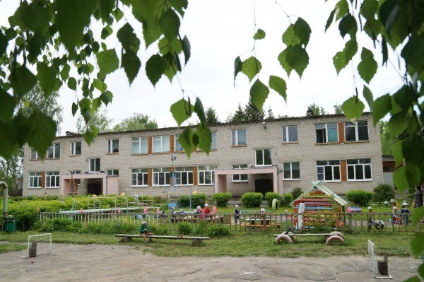 Баскова Жанна Андреевна
Селезнева Анастасия Кирилловна
2020г.
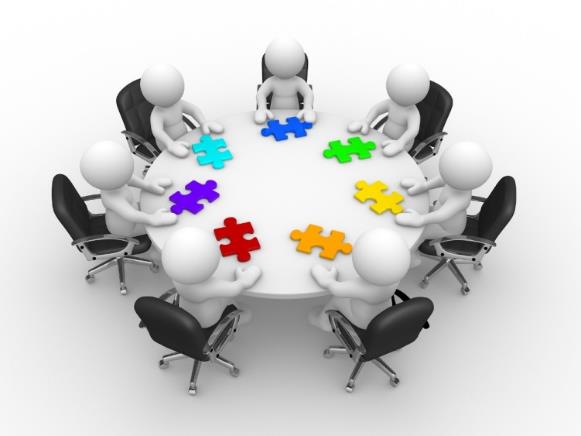 Сотрудничество с семьей
ФГОС ДО
Педагогическая поддержка семьи и повышение компетентности родителей
Охрана и укрепление здоровья детей
Развитие 
и образование детей
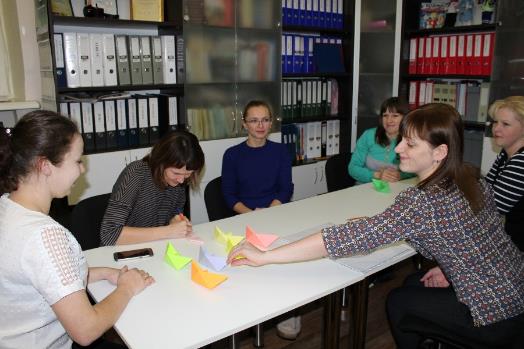 Совет родителей
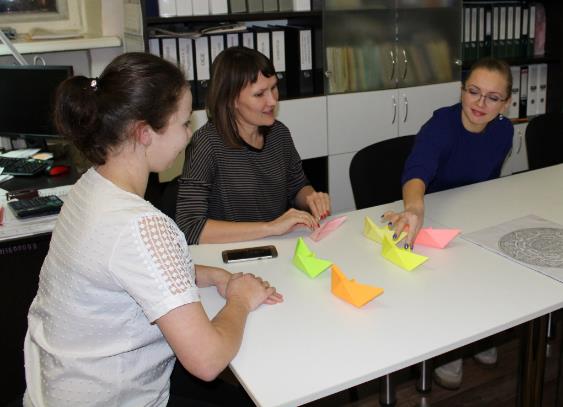 Направления работы с родителями
Воспитание духовно-нравственных ценностей и формирование позиции ответственного родительства
Внедрение эффективных форм работы с родителями
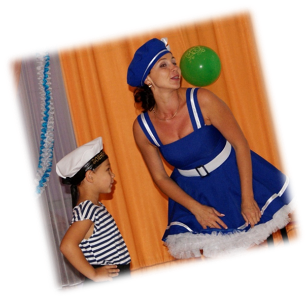 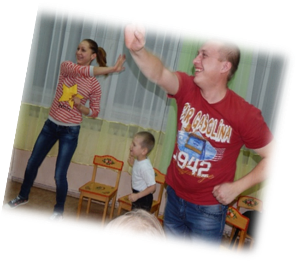 Проект 



«Дари добро»
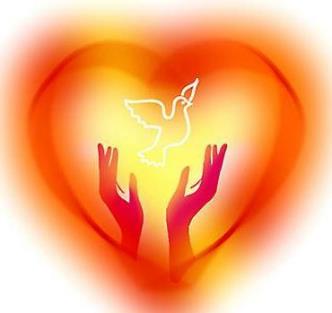 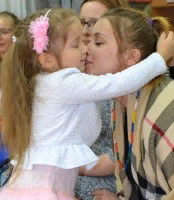 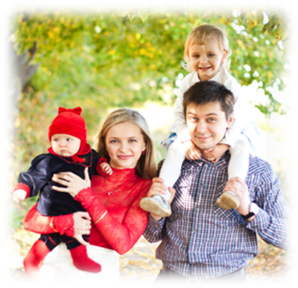 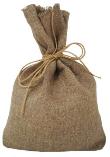 2015 – 2016 
учебный год
Игра 
«Мешочки добрых дел»
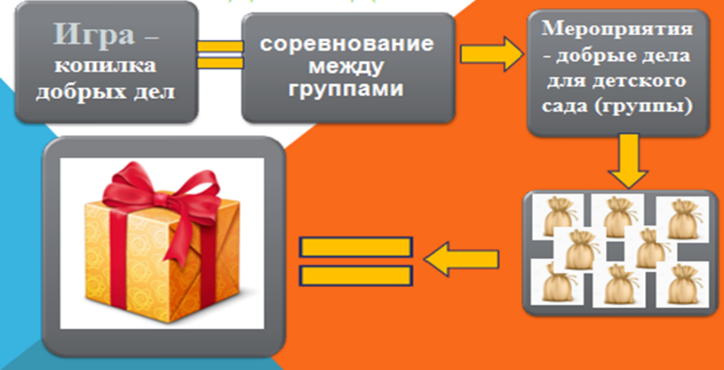 2016 – 2017 
учебный год
Игра 
«Каменный цветок»
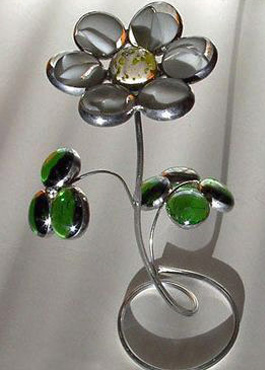 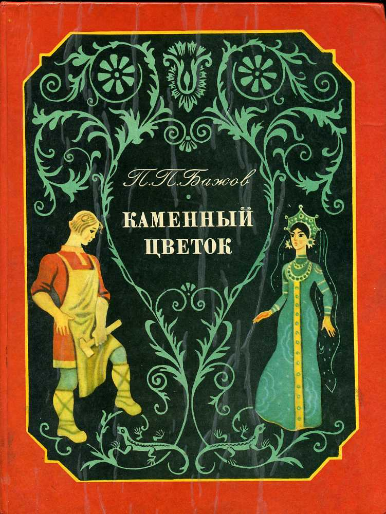 «Чужое охаять мудрости немного надо, а свое придумать — не одну ночку с боку на бок повертишься» 

Бажов Павел 
«Каменный цветок»
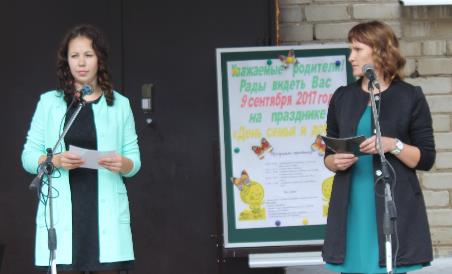 «День семьи 
и добра»
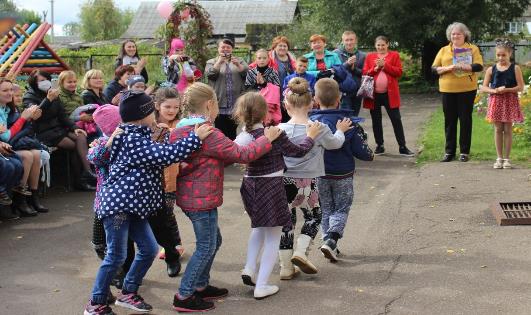 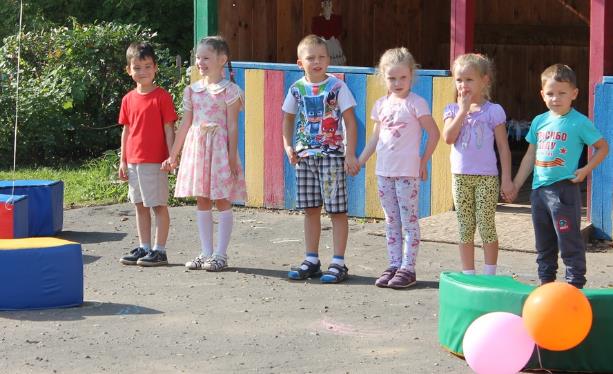 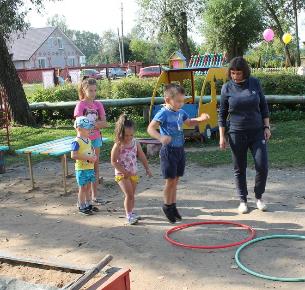 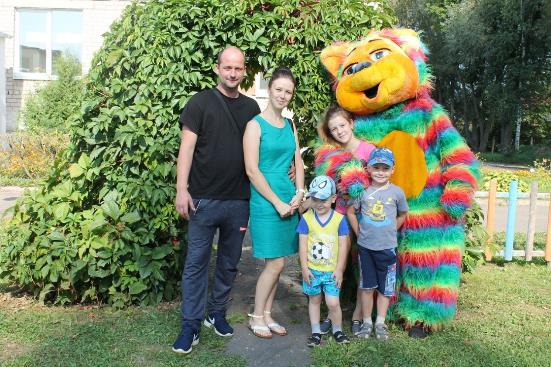 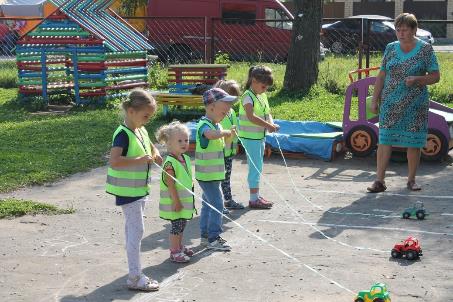 2017 – 2018 
учебный год
Игра 
«Калейдоскоп добрых дел»
Укрепление и сохранение здоровья;
Сплочение семей воспитанников и сохранение семейных ценностей;
Благоустройство территории детского сада
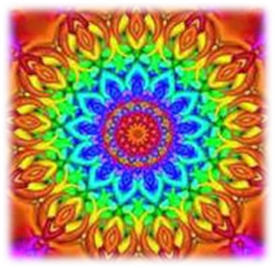 2018-2019 учебный год 
Игра
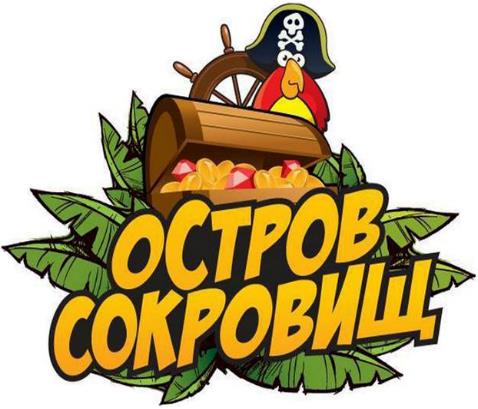 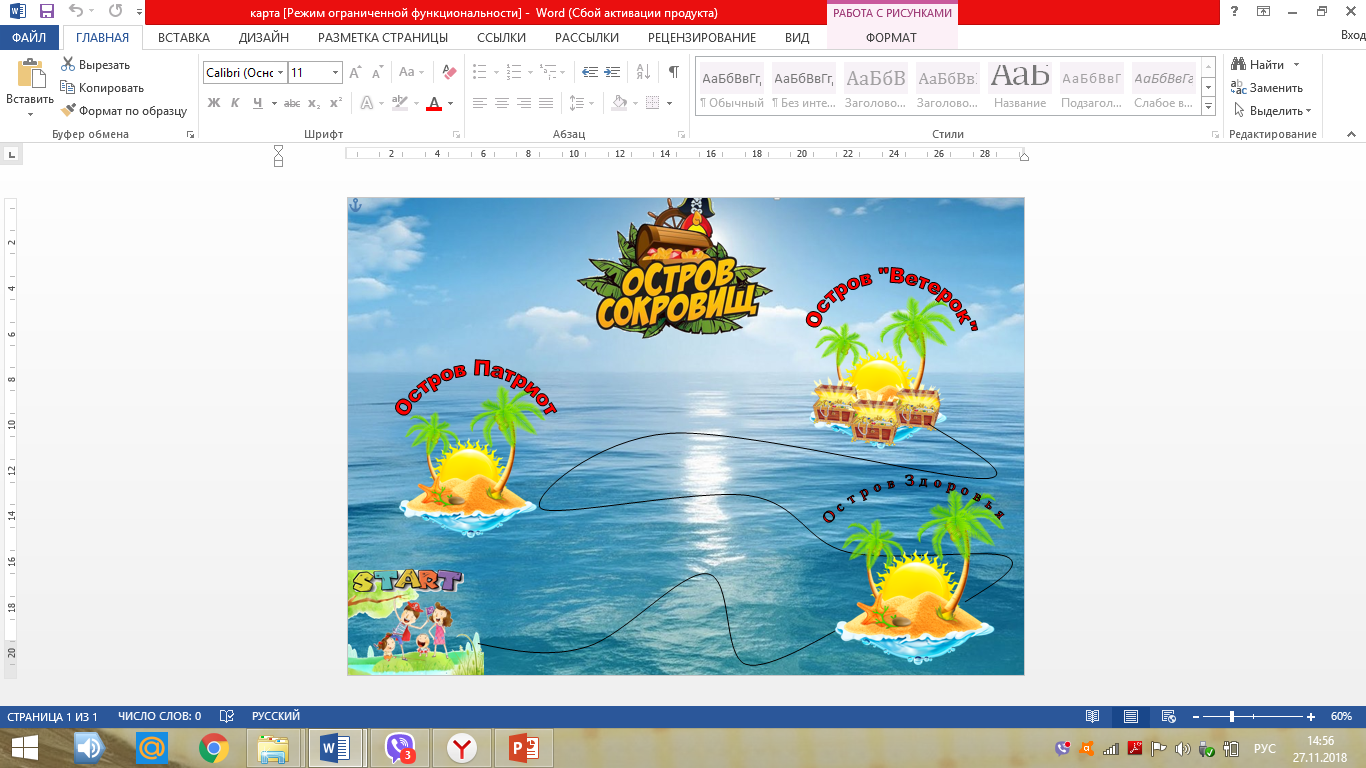 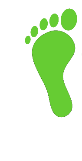 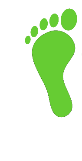 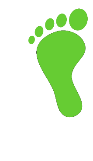 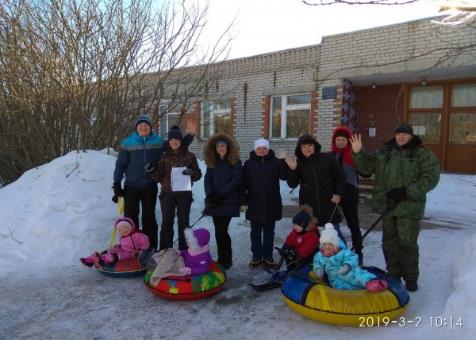 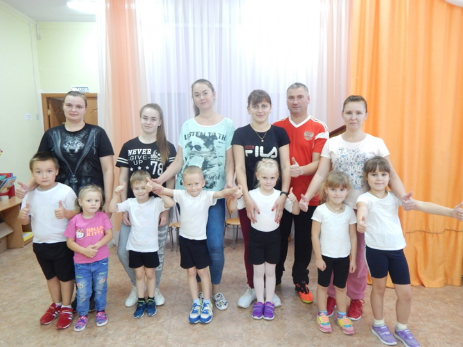 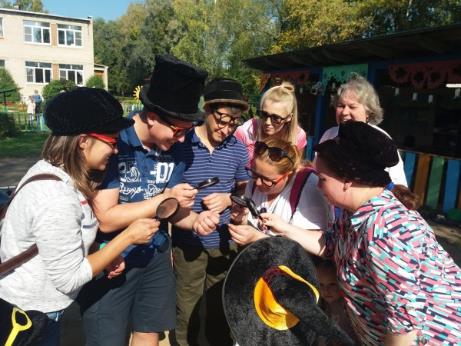 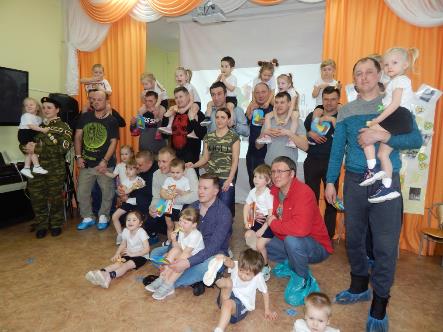 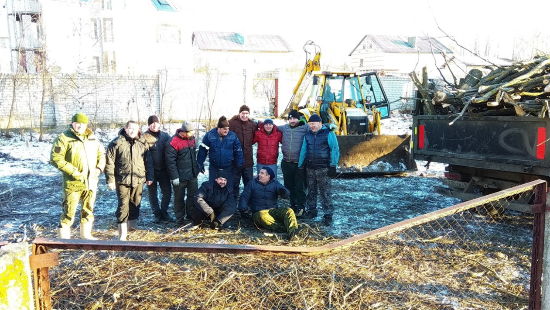 Спасибо за внимание!
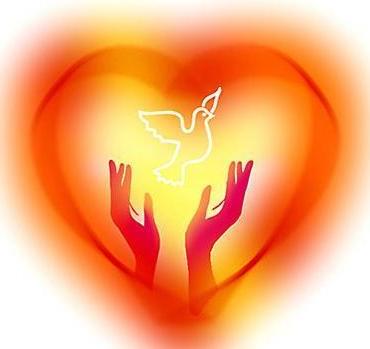